Scripture Reading: Psalm 3
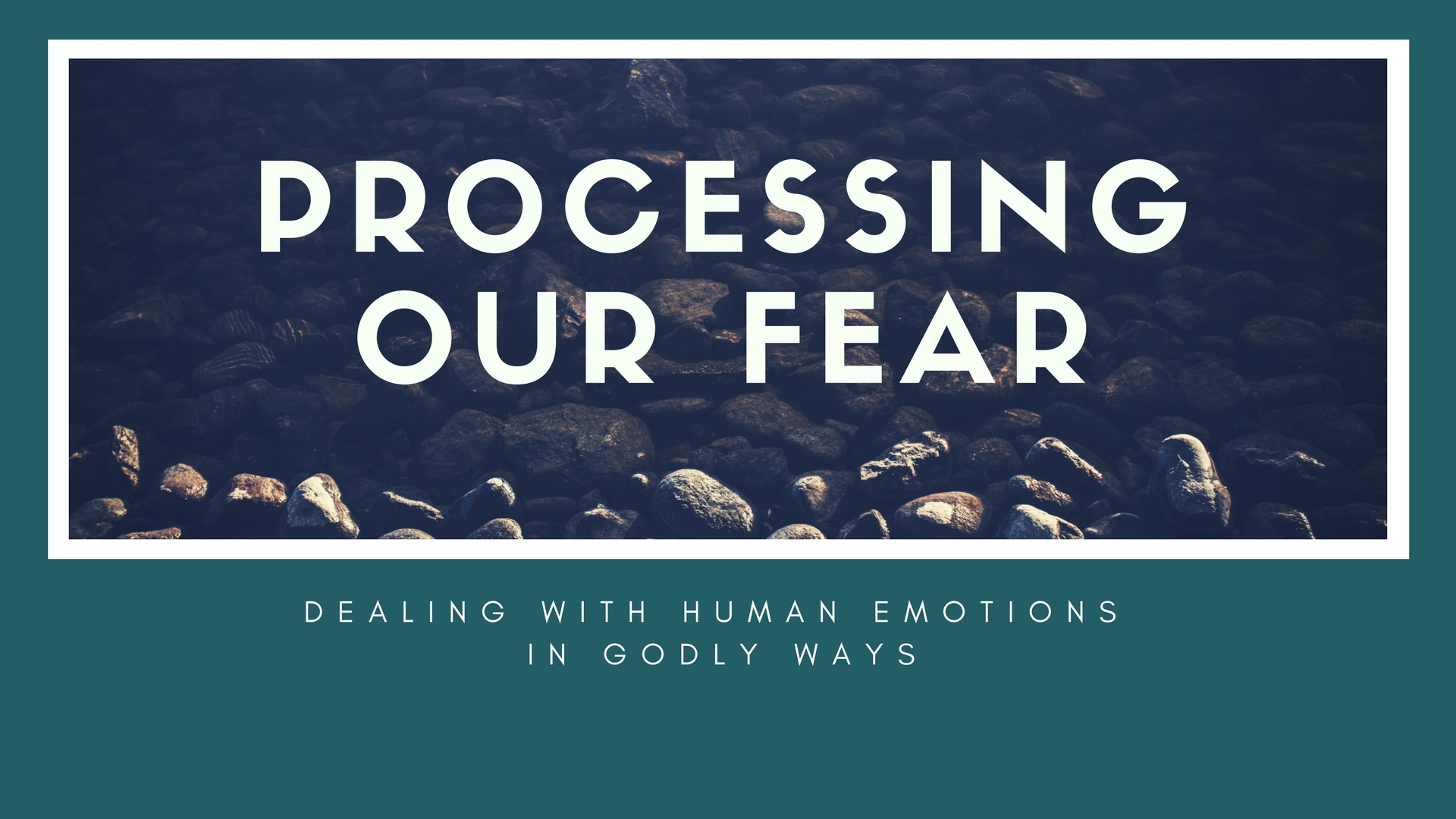 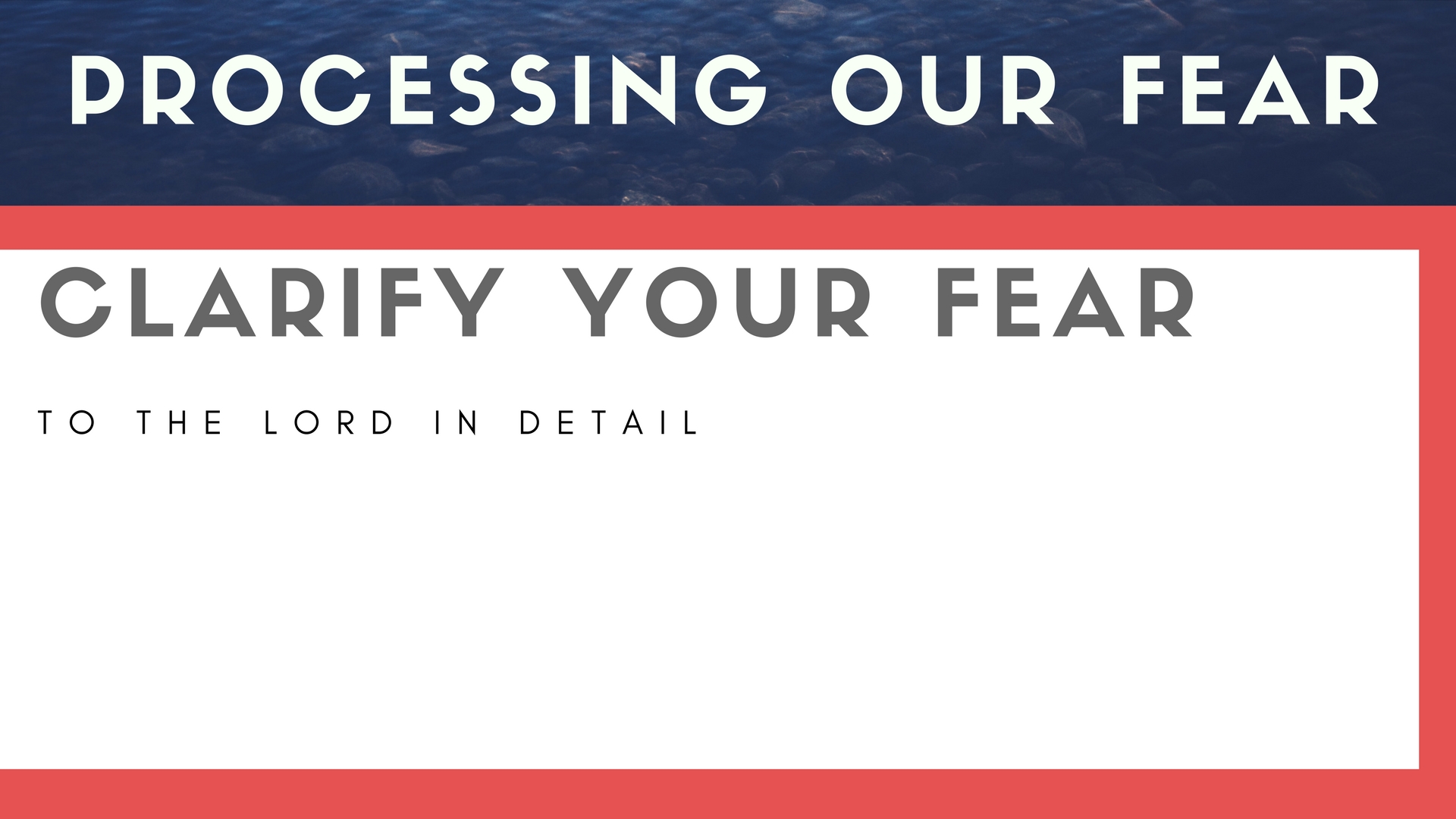 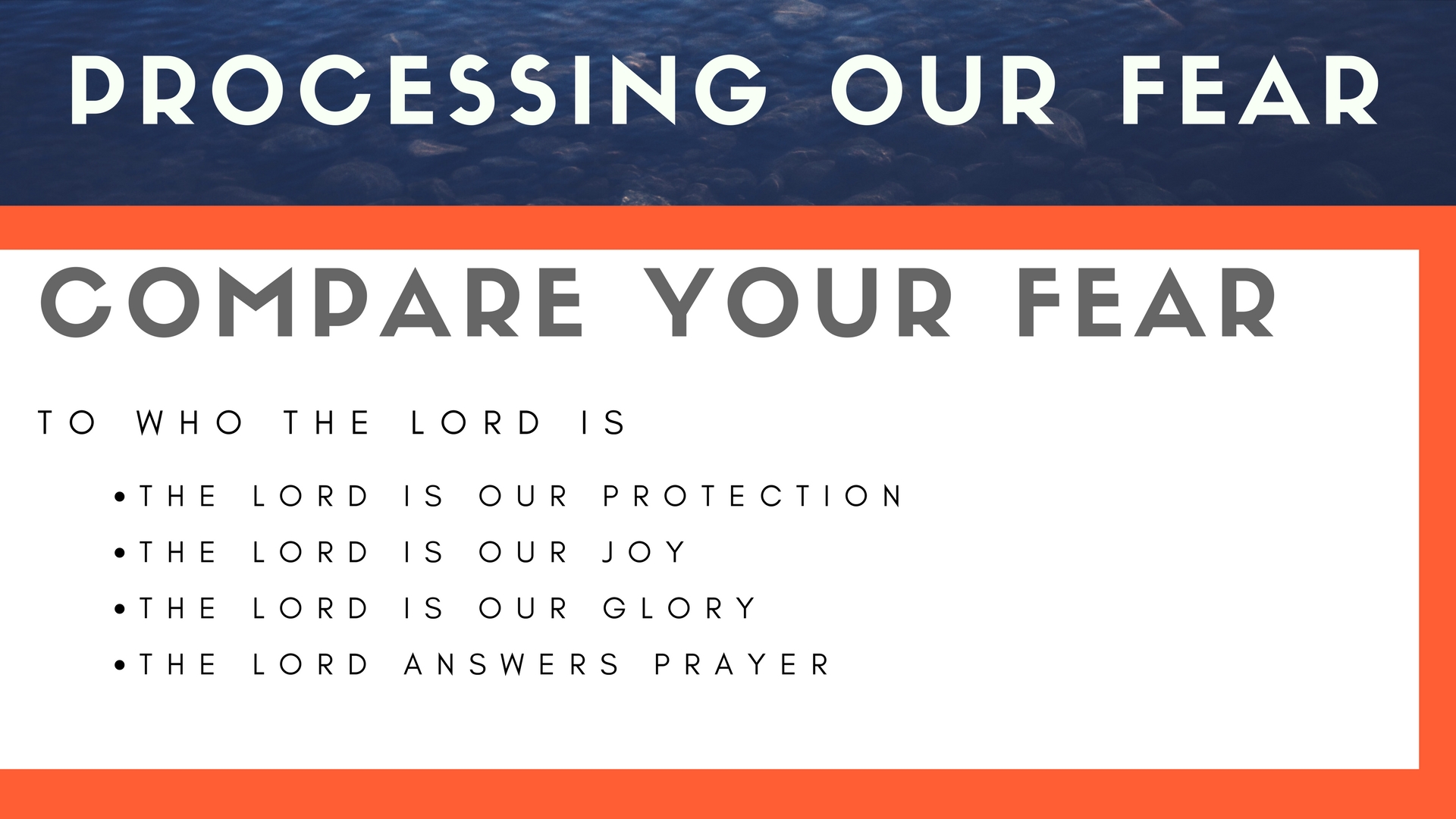 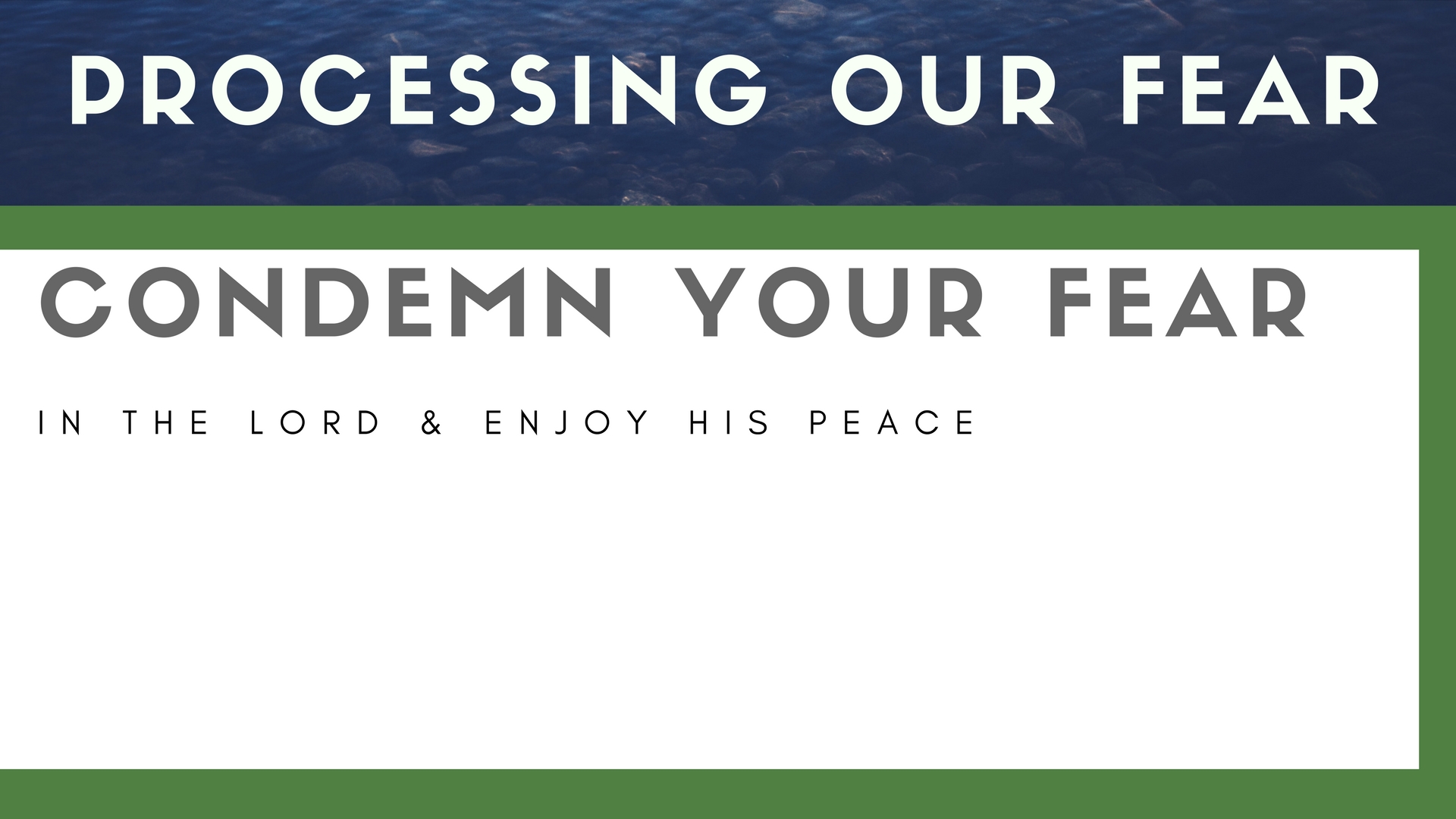 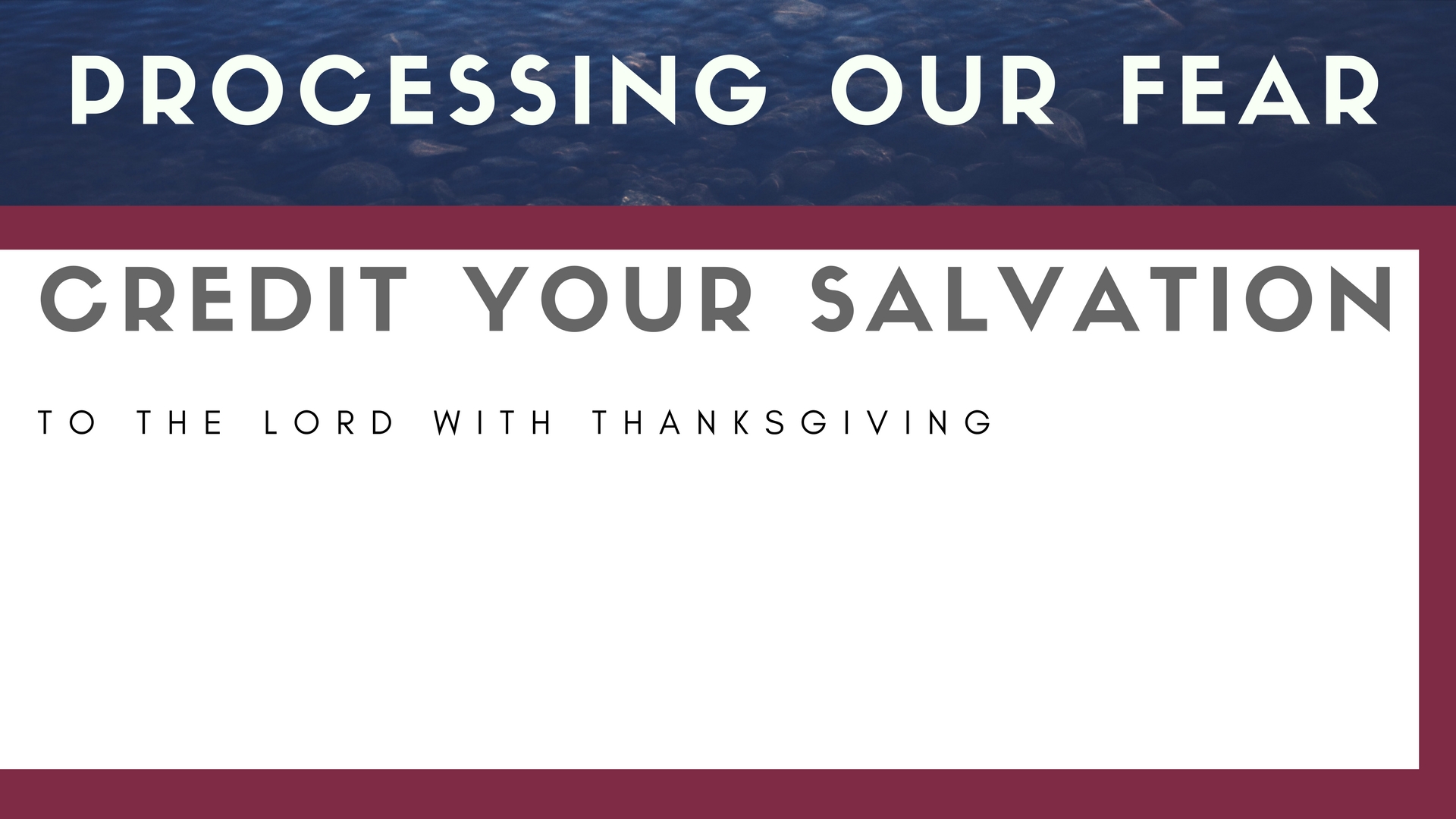